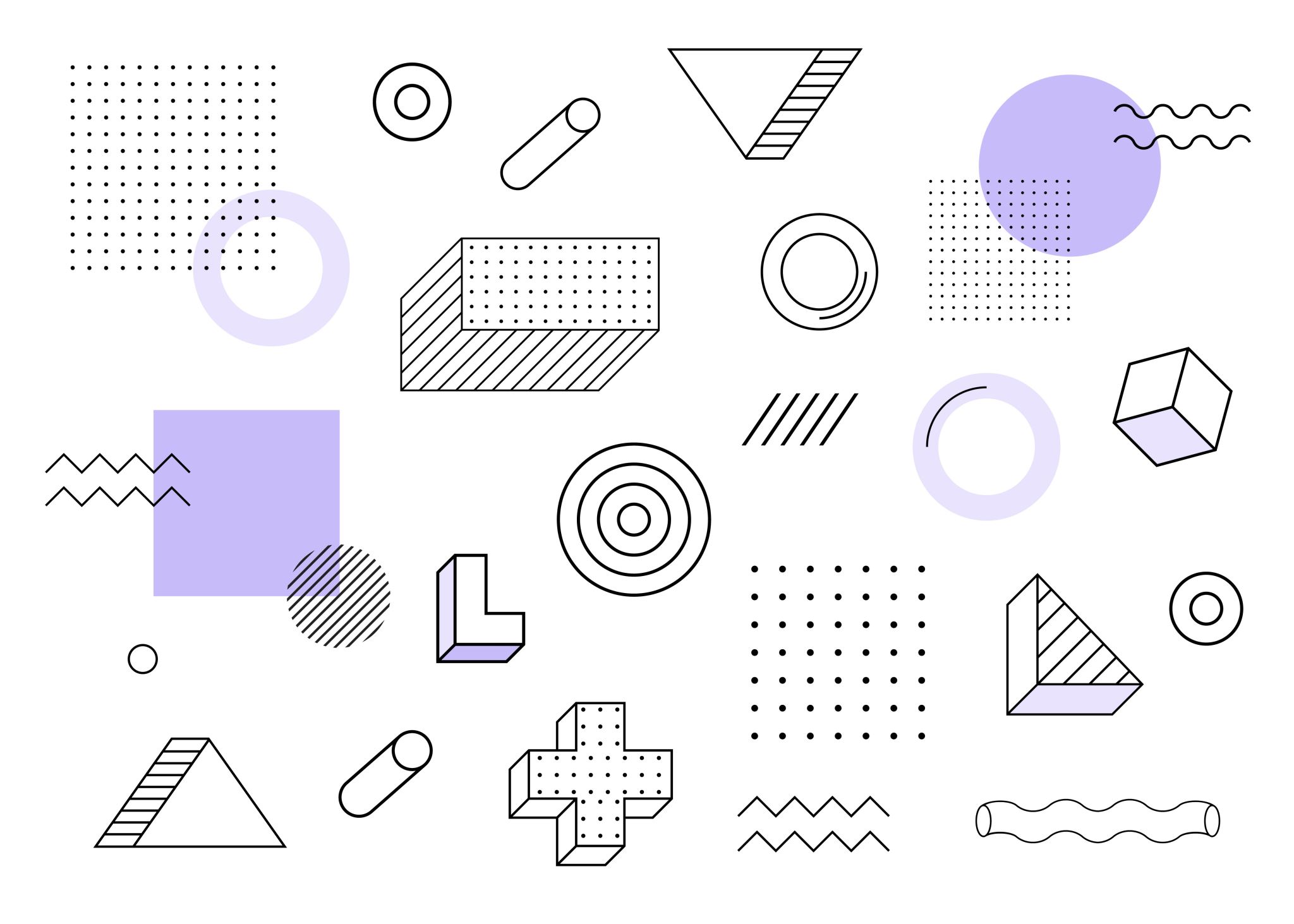 吸頂燈產品研究開發
Stephen Liao 2022-08-10
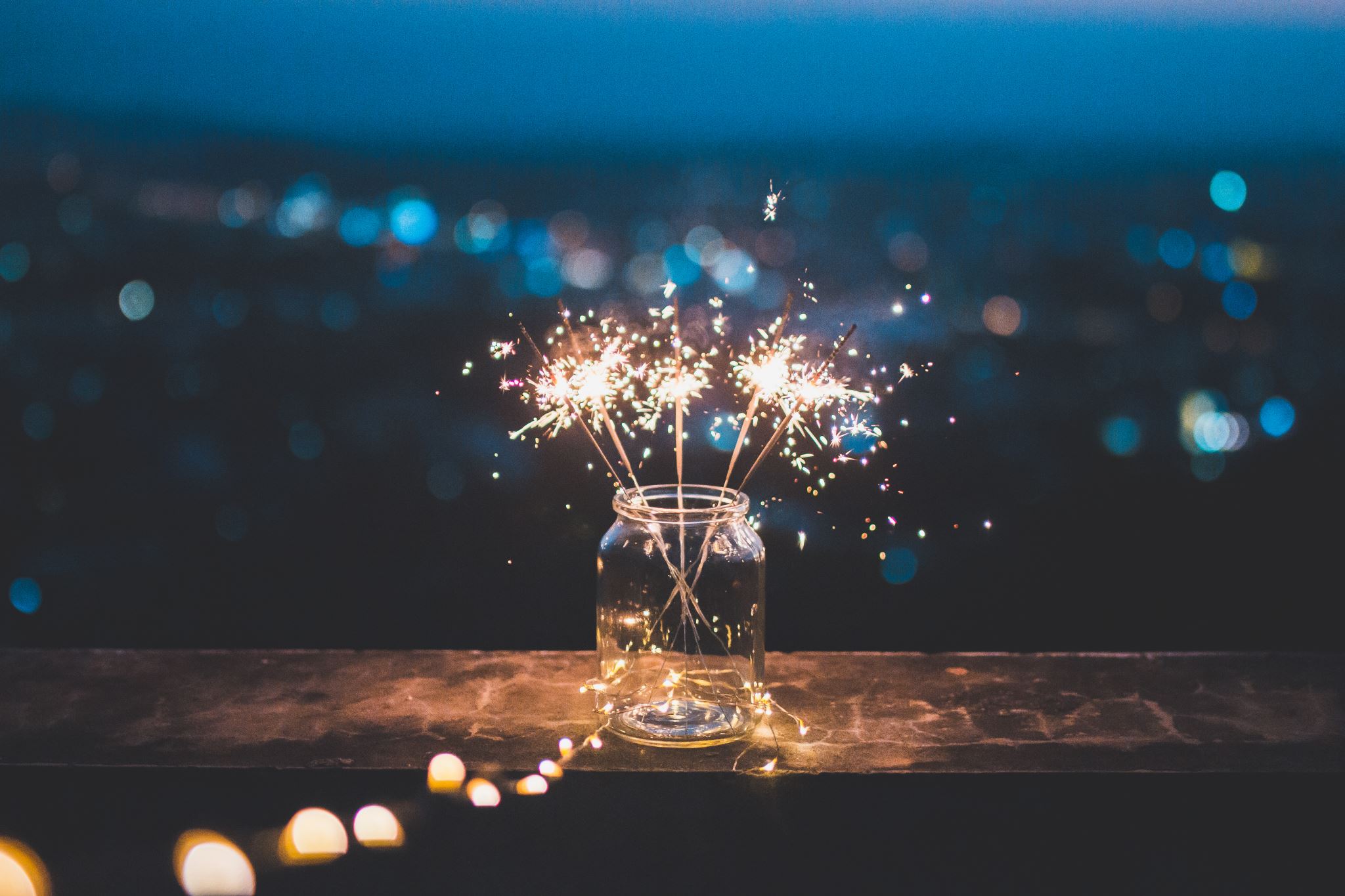 產品規格
12”  16W
14”  22W
16”  26W
20”  26W
22”  29W
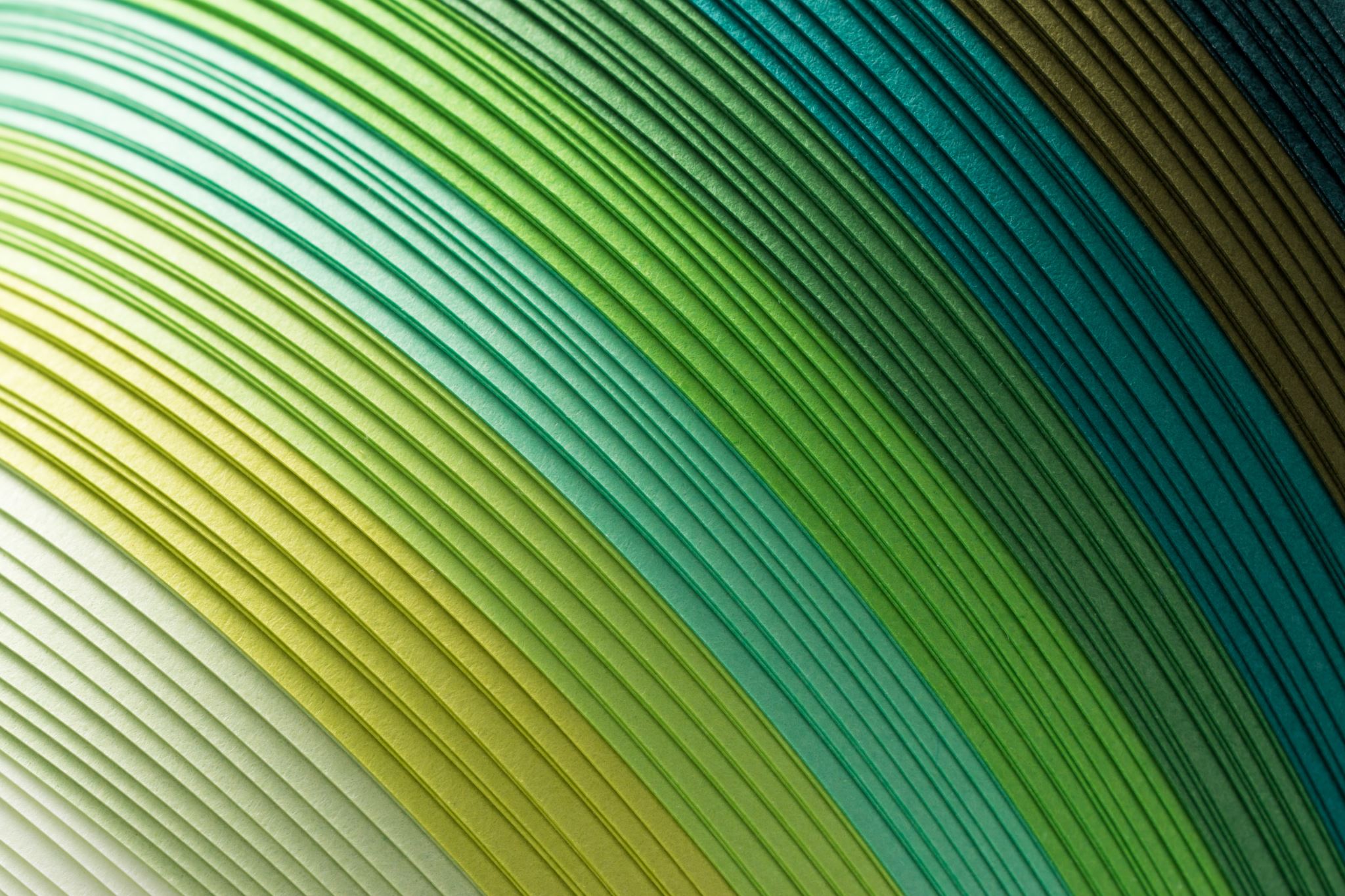 控制功能
高售價，低數量
	1. 質感好
	2. 功能多或是新功能
	3. 市場少有或是新式樣
研究開發方向原則
低售價，高數量
	1. 生產成本低
	2. 材料成本低
	3. 構造簡單
已有三夾片及平頂產品修正
原有夾片及面環顏色修正
	1. Satin Nickel 拉絲鋁色
	2. Matte Black 啞黑色
	3. Vintage Brass 古銅色
(初步觀察12”個人感覺比較差)
目前初步市場反應
Satin Nickel  感覺平平
Matte Black 評語最好
反應如果有亮面鍍鉻可能有特色
新增減面環顏色
	1. 考慮放棄Satin Nickel
	2. 新增Chrome 亮面鍍鉻
	3. 12”保持保留態度
新設計初始想法 A
數量大，價格合宜
  (不能高，與原來標準款差不多)
	1. 三夾片去除夾片
	2. 保持噴砂，表現質感
	3. 三色溫切換考慮成本
	4. 尺寸 14/16/20/22
三夾片燈罩去除三個夾片
  (降低夾片成本)
保持噴砂外殼製造玻璃感
  (少夾片，加玻璃感，質感+價值)
多色溫切換變化
  (期望讓標準款基礎上增加利潤)
新設計初始想法 B
表現後面反射光暈
外圈以塑膠或是旋壓金屬環
金屬環與天花之間保留光暈發散的效果
尺寸：12/14/16
玻璃質感
設計重點
外型現代感
包邊不透光，間隙光暈更顯目
需要請設計師依這幾個方面，設計出我們的款式
顏色的調配
旋壓的邊角銳角效果?
重新出圖確認打樣A
重新出圖確認打樣B
重新確認及打樣A/B
確認部分
打樣部分
設計師以原來三夾片的燈罩做
   出效果圖
與原設計師的設計作比較分析
打樣數量10個
顏色以 Vintage Brass
	      Matte Black